지성소에서
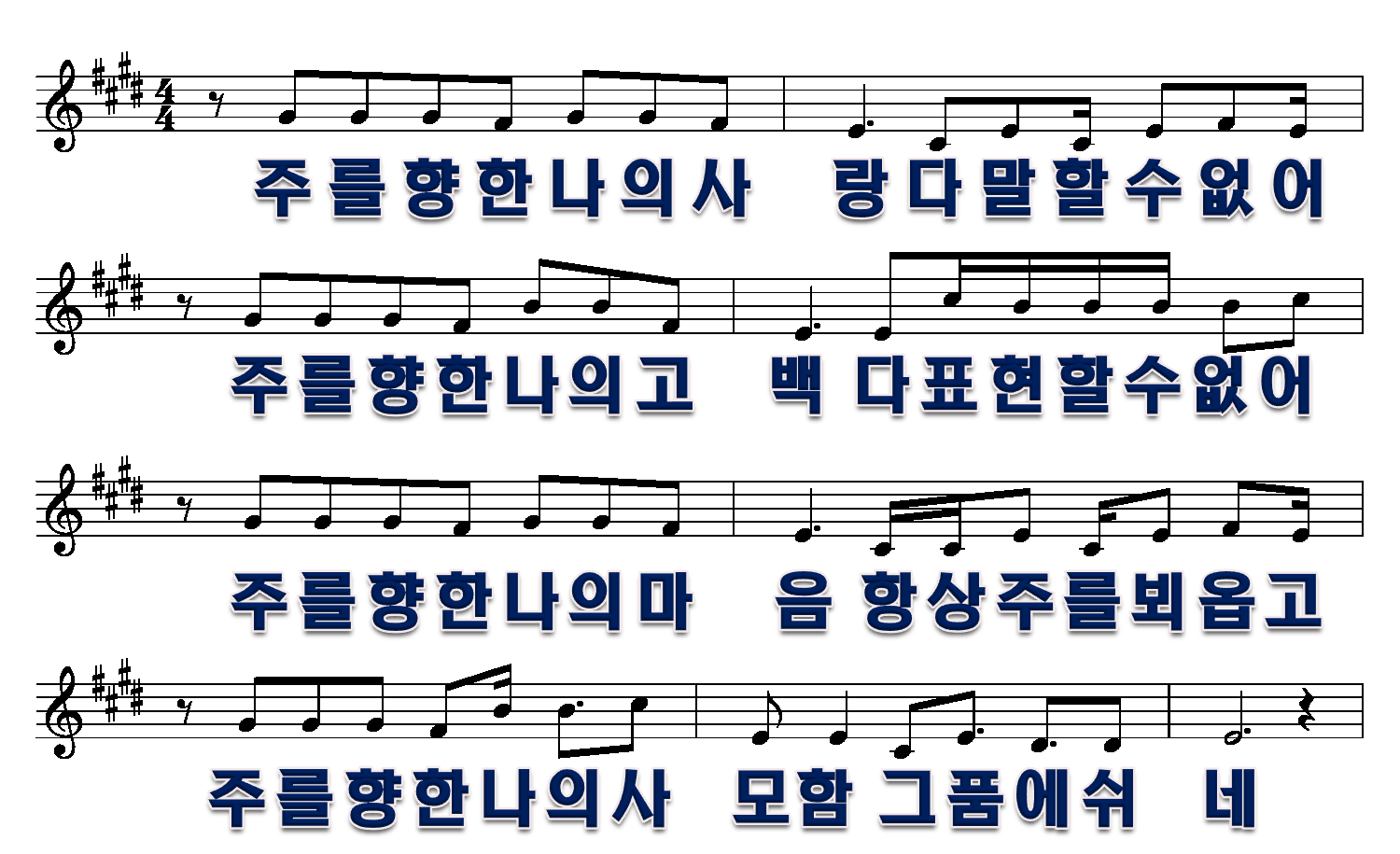 1/3
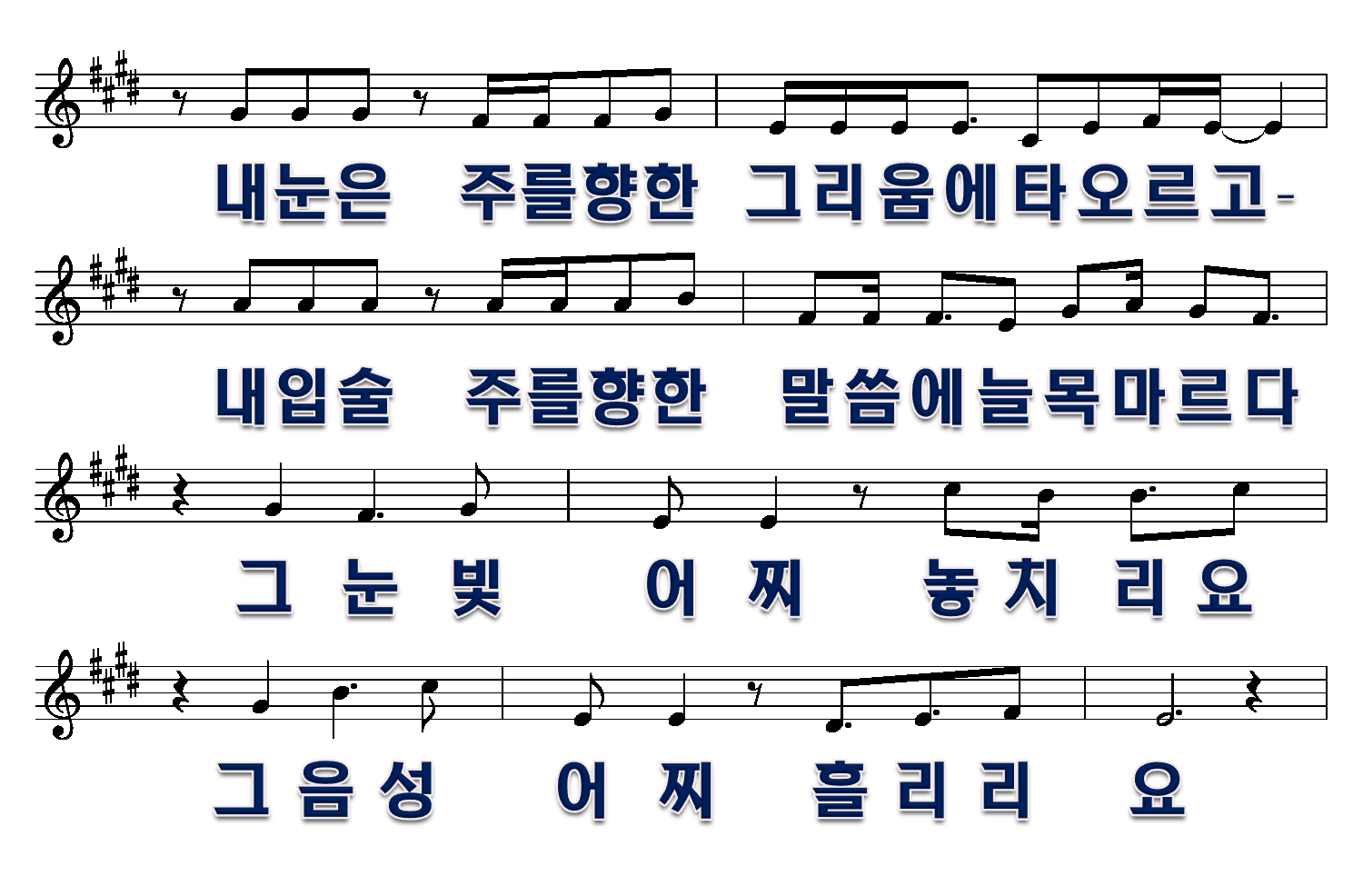 2/3
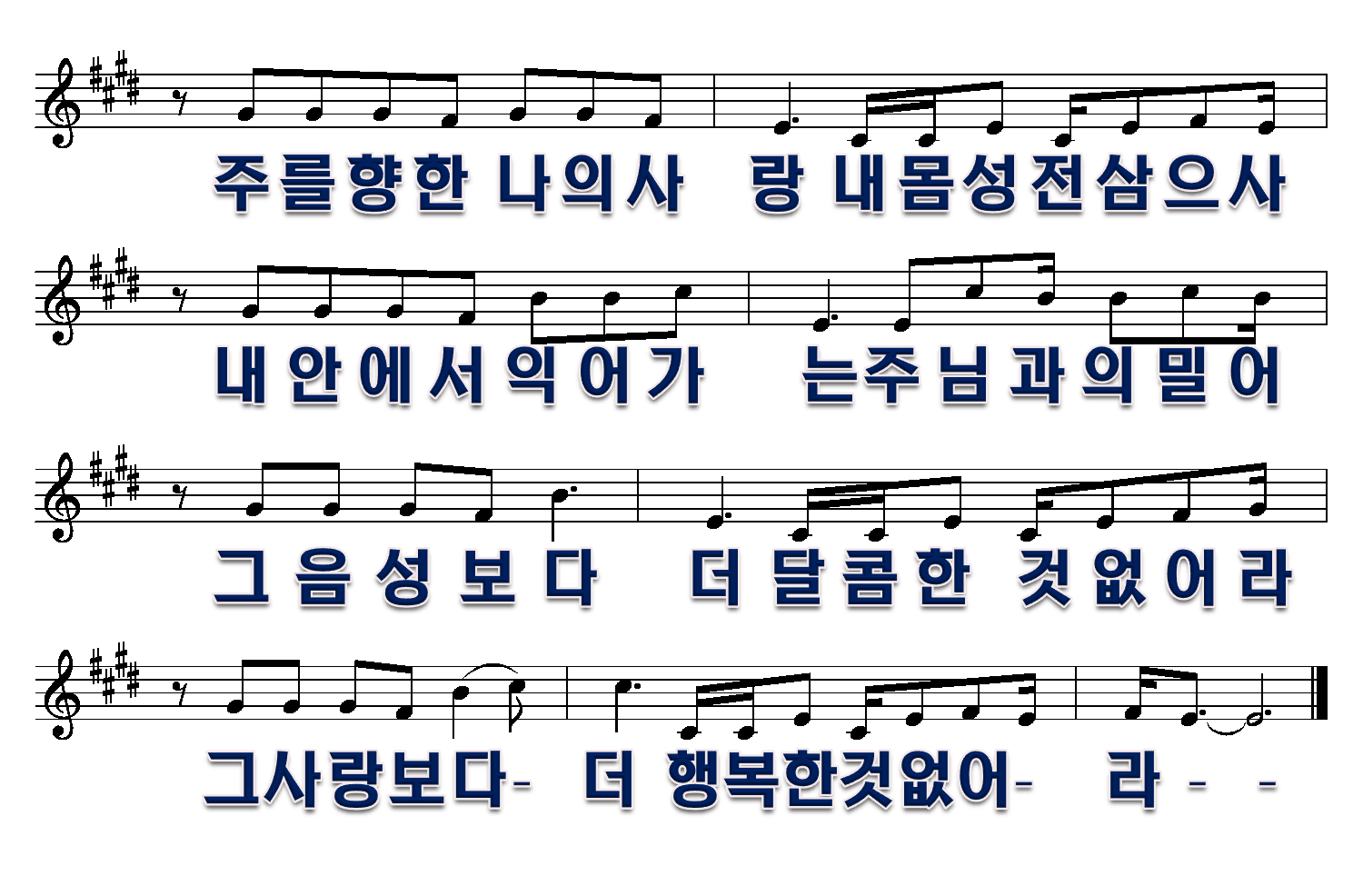 3/3